PRIRODNI I UMJETNI MATERIJALI
Sirovine-prirodne tvari od kojih preradom dobivamo materijale.
Materijali-različite tvari prirodnog ili umjetnog porijekla od kojih proizvodimo tehničke tvorevine.
Materijale prema porijeklu dijelimo na prirodne i umjetne.
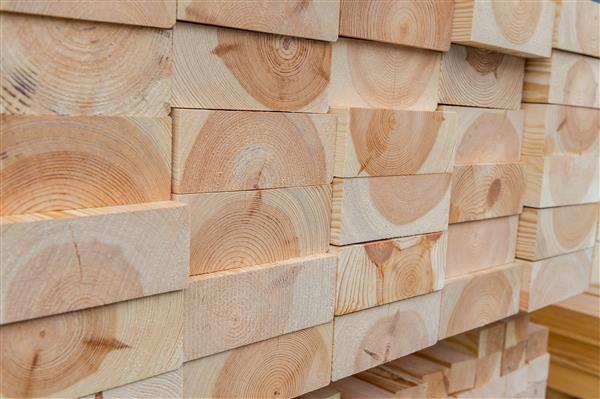 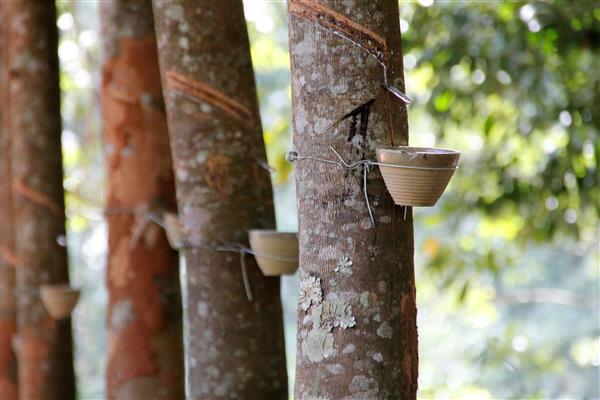 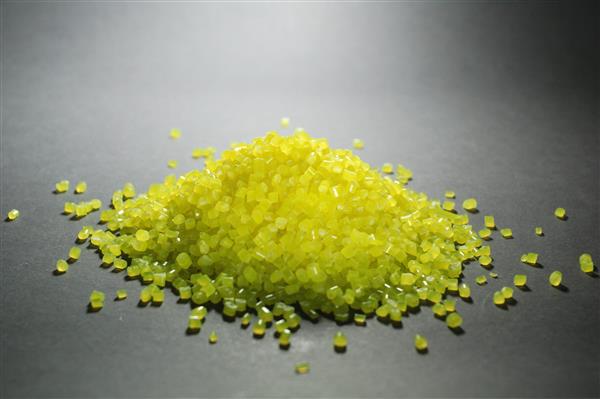 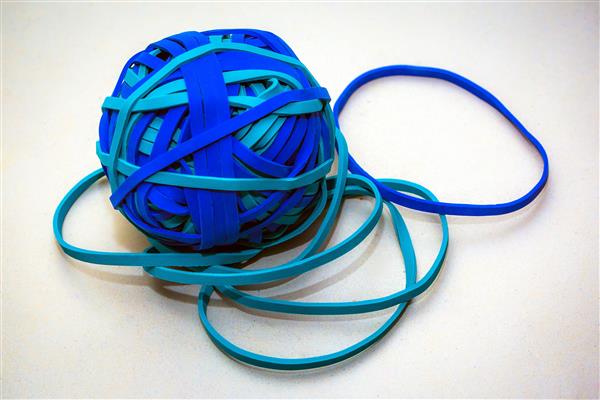 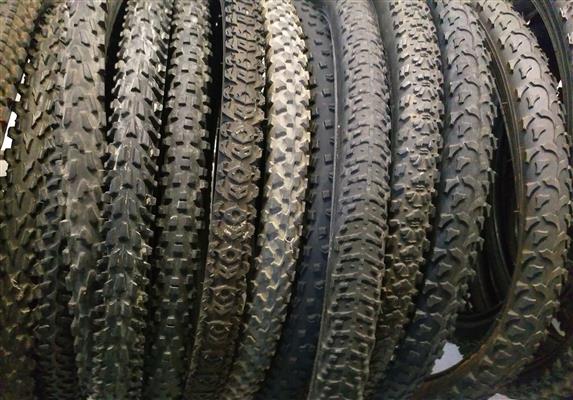 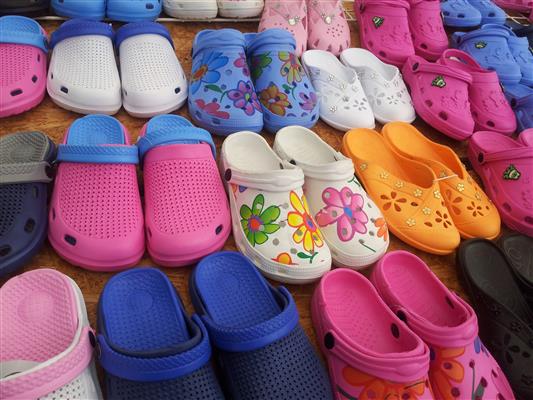 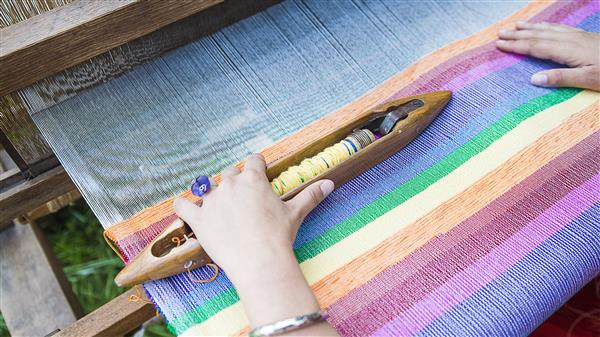 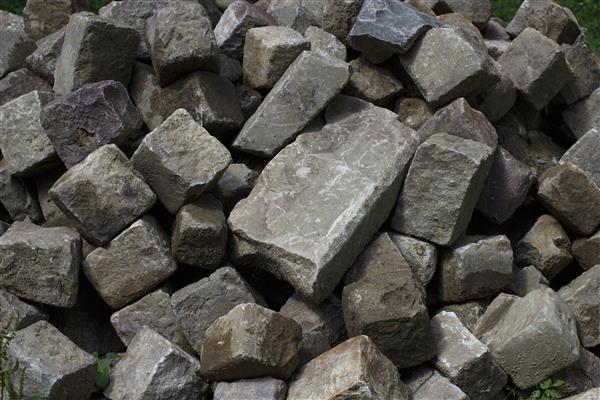 Prirodni materijali
Umjetni materijali
Oporaba-svaki  postupak ponovne upotrebe otpadnih materijala, dijeli se na dvije skupine:
Recikliranje -prerada otpadnog materijala  u nove sirovine za proizvodnju tehničkih tvorevina.  
Energetska oporaba-prerada otpadnih materijala u gorivo za industrijske peći.
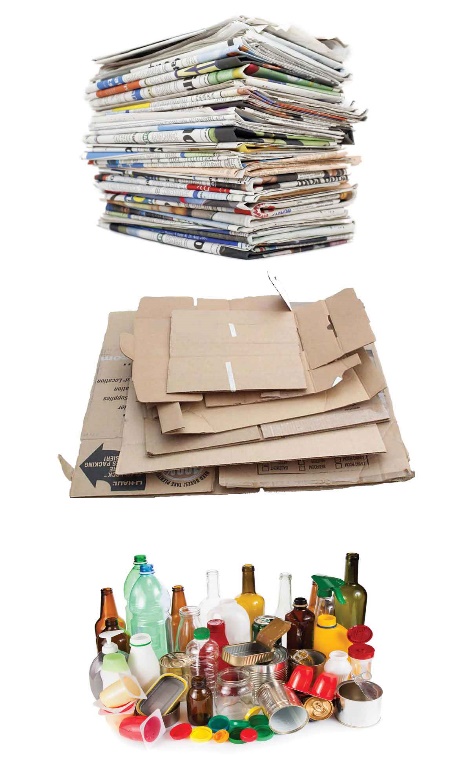 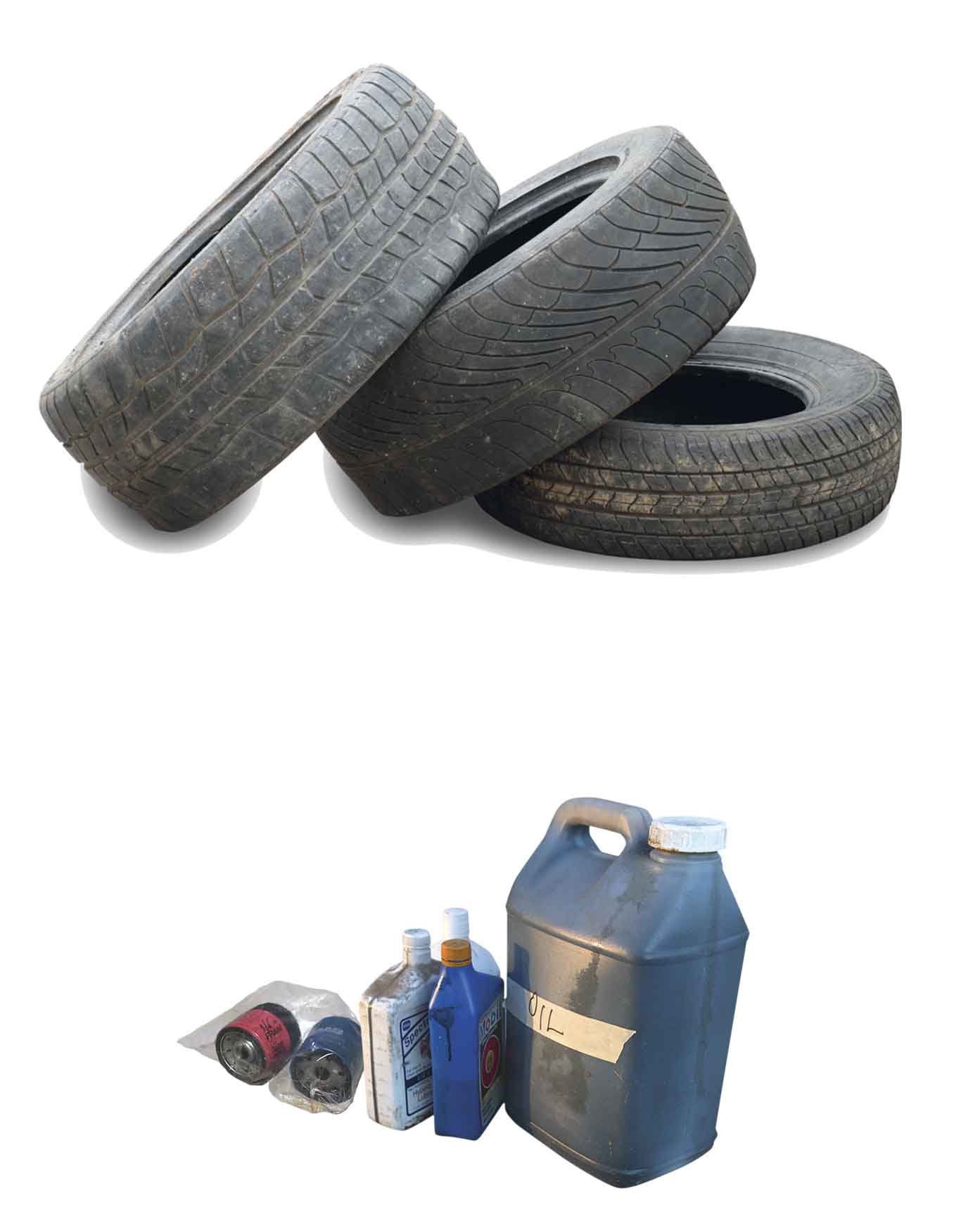 Materijali za recikliranje
Materijali za energetsku oporabu
DRVO I SVOJSTVA DRVA
U tehnološkom smislu pod pojmom drvo podrazumijevamo materijal dobiven sječom stabla. 
Najvrjedniji dio drva je trupac
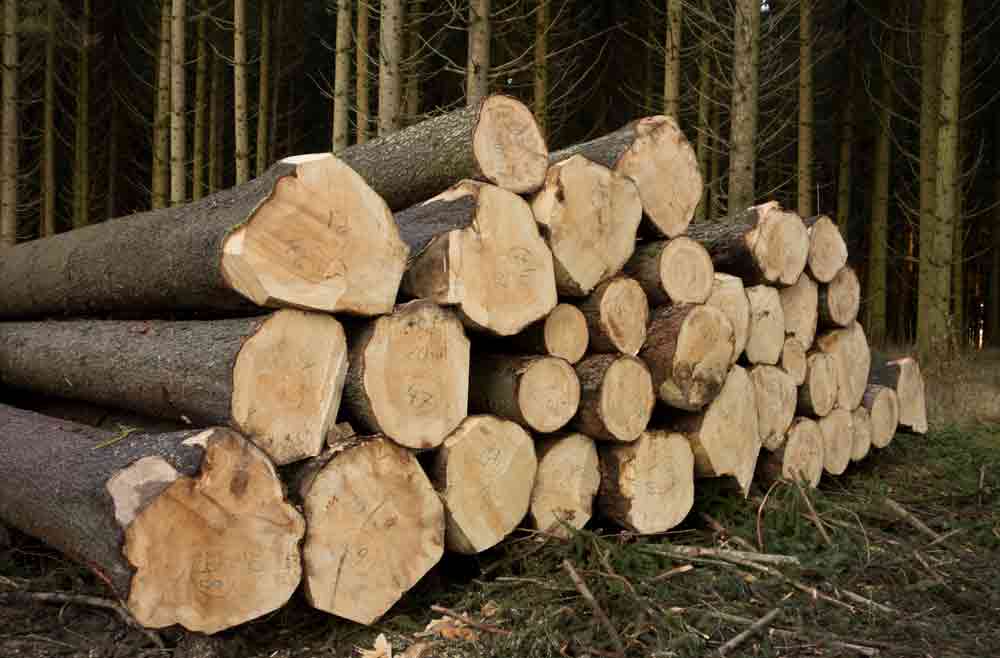 Preradom drvne sirovine nastaju poluproizvodi drva:
Piljena (rezana) građa
Drvene ploče
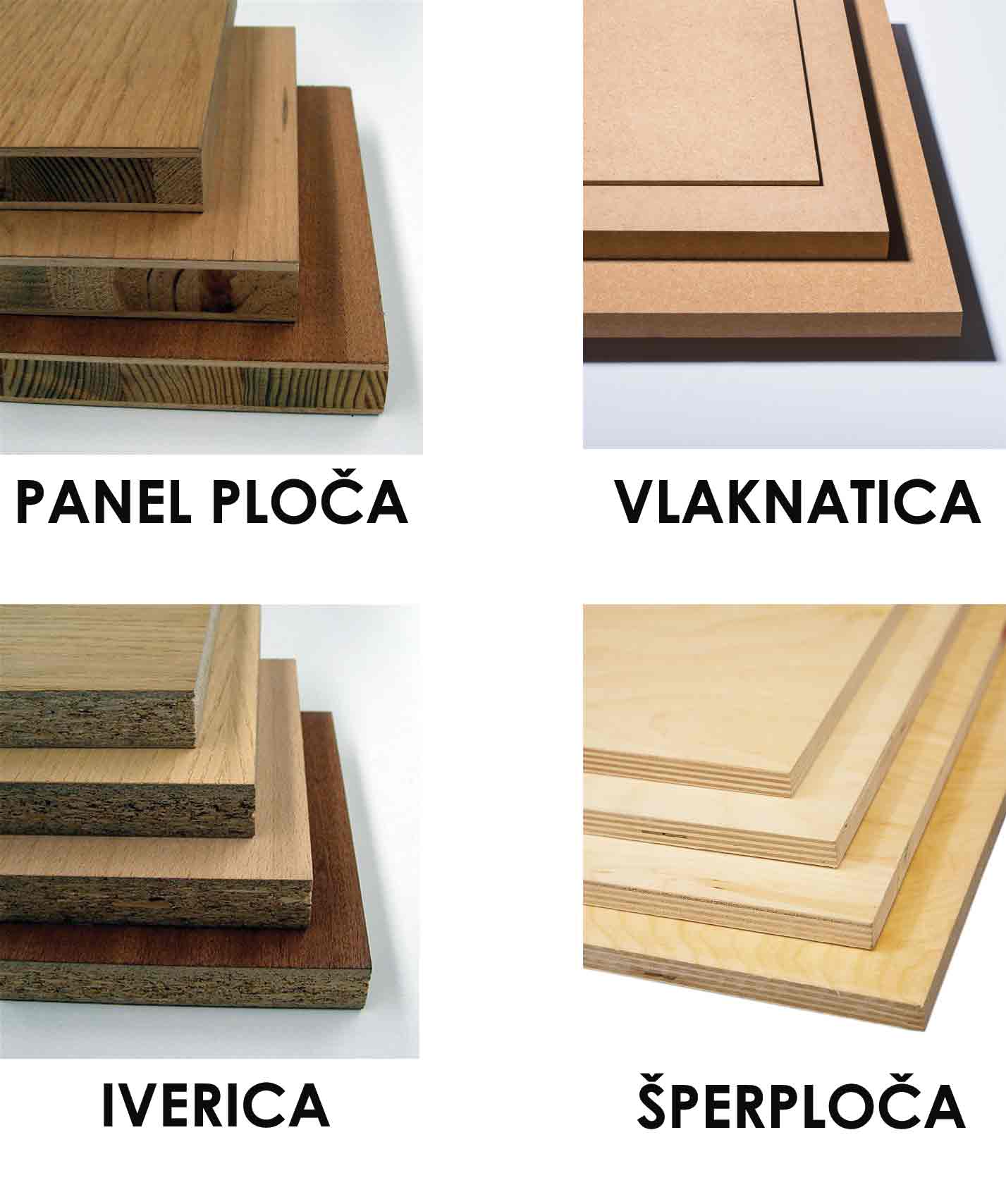 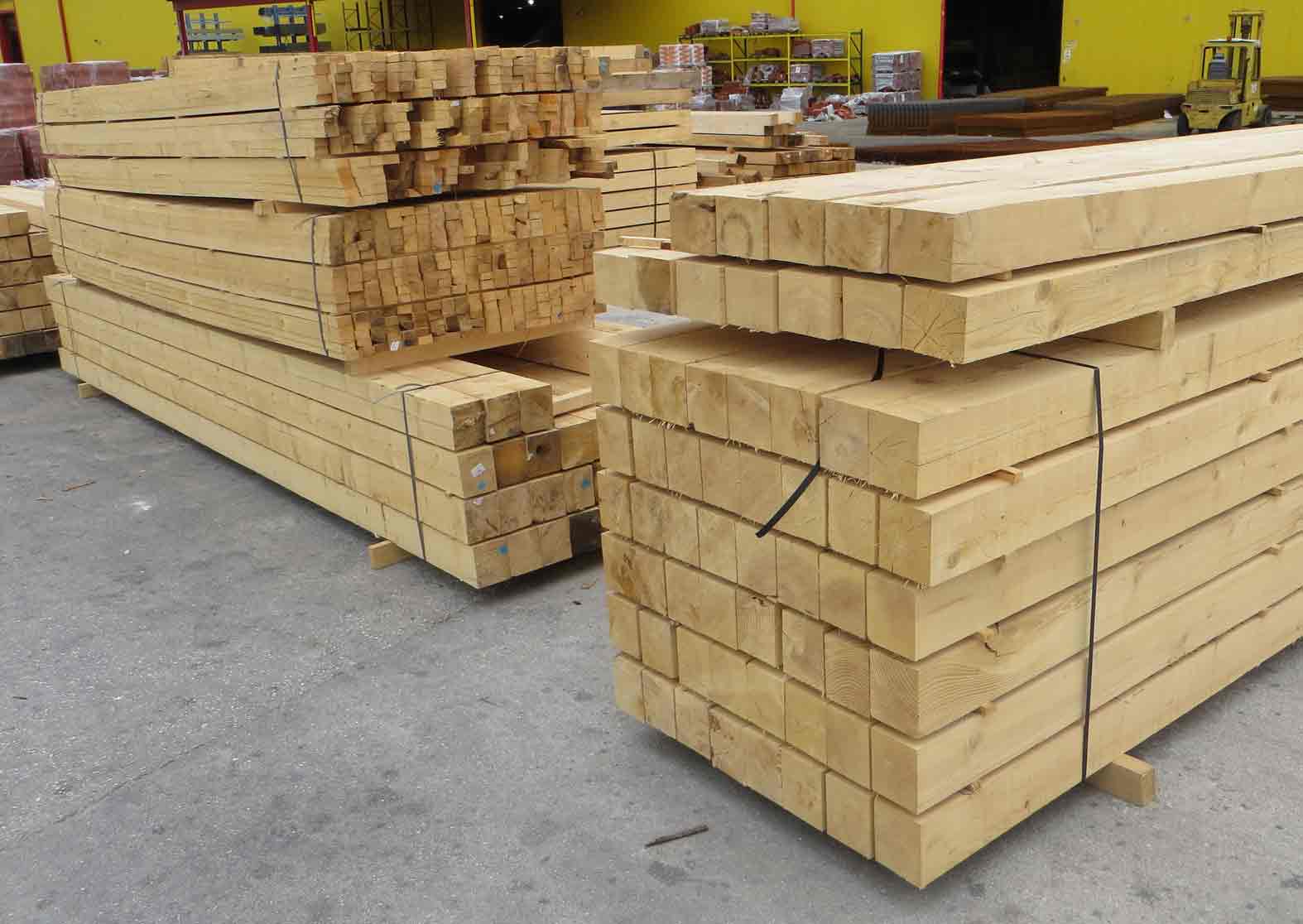 Piljena (rezana) građa
Drvene ploče
Osnovni postupci obrade drva odvajanjem čestica
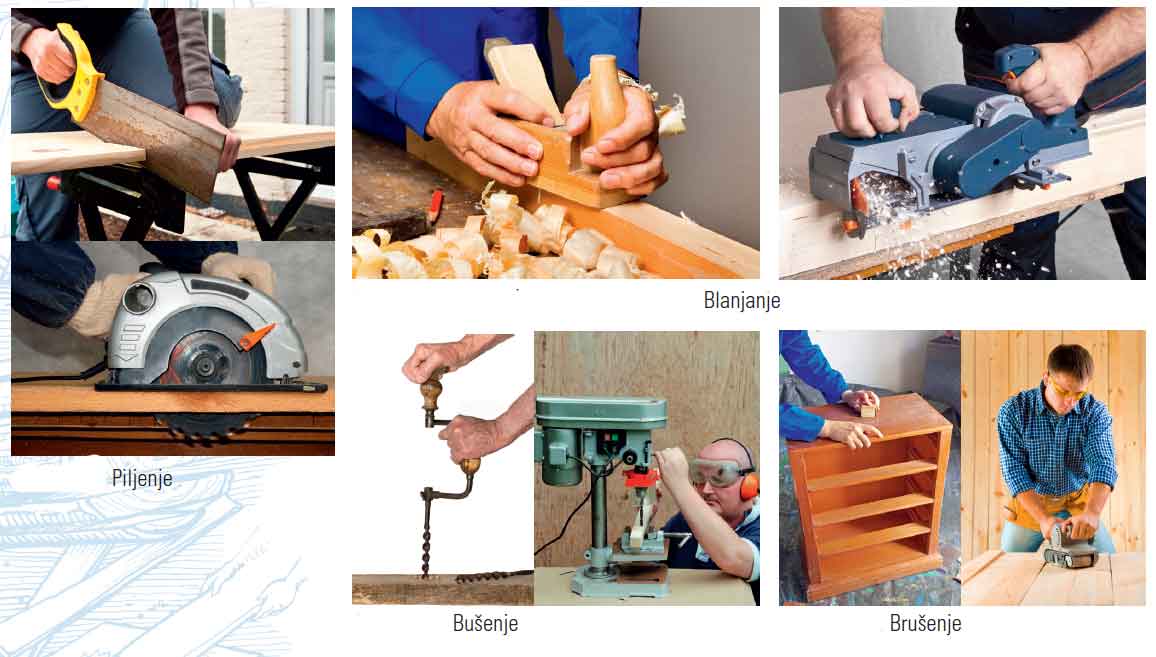 Mehanička svojstva drva
Elastičnost je svojstvo materijala da promijeni oblik pod djelovanjem vanjske sile i da se nakon prestanka djelovanja sile vrati u prvobitni oblik.
Tvrdoća je otpor što ga materijal pruža prodiranju nekoga drugog tijela (npr. alata) u svoju unutrašnjost. 
Čvrstoća je otpor kojim se drvo odupire sili koja mu nastoji promijeniti oblik.
Ispitivanje prekidne čvrstoće
Ispitivanje elastičnosti
Ispitivanje tvrdoće
PAPIR
Osnovna sirovina za proizvodnju papira je celuloza koja je sastavni dio drva.
Glavni proizvodi papirne industrije su:
papir
karton
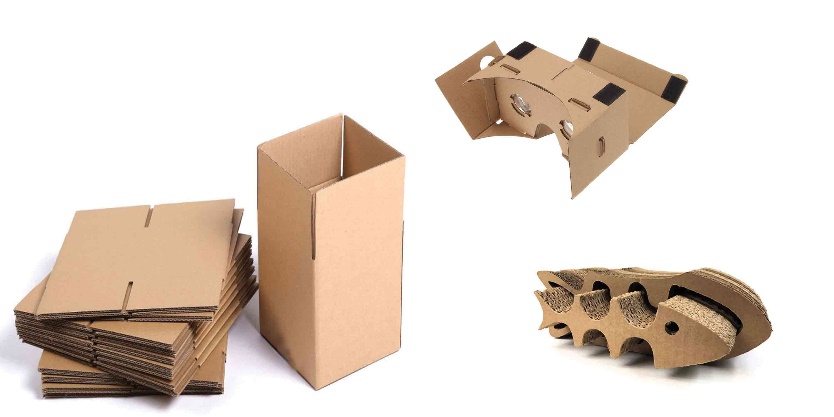 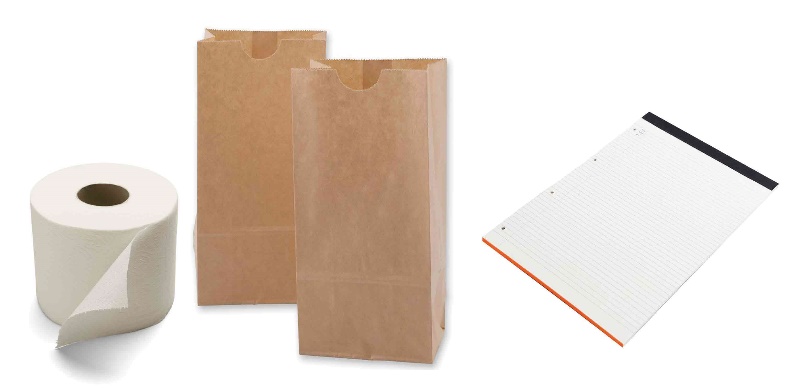 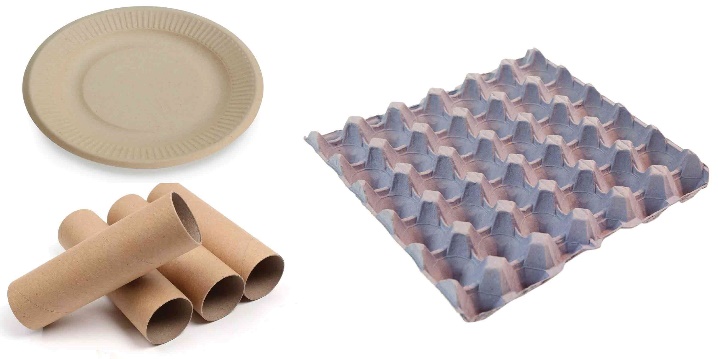 Proizvodi od ljepenke
Proizvodi od kartona
Proizvodi od papira
UMJETNI MATERIJALI
Umjetni polimerni materijali (polimeri) nastaju proizvodnjom u kemijskoj industriji od nafte i prirodnog plina te različitih dodataka.
Umjetni polimeri su plastika i umjetna guma.
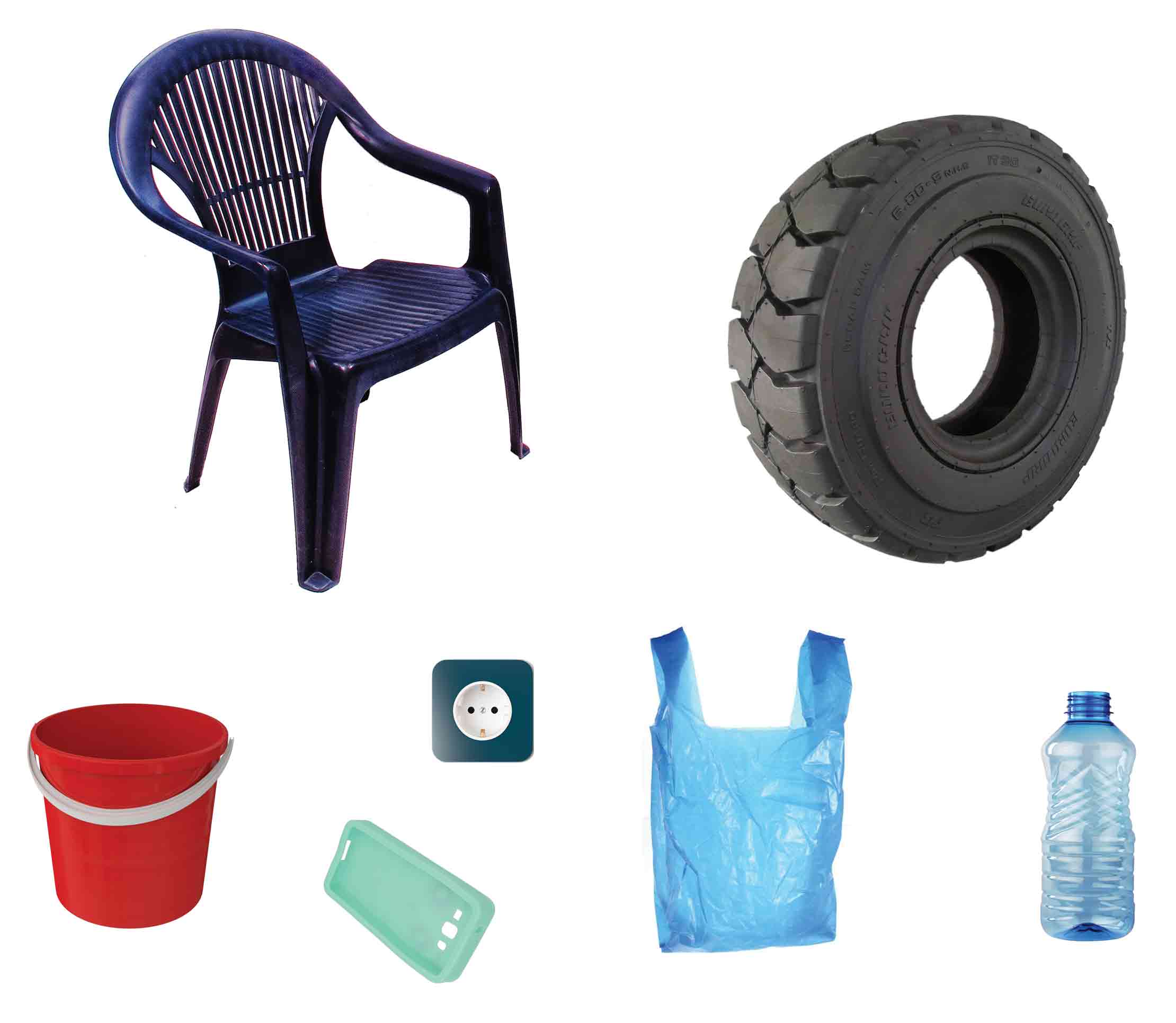